Inferential Statistics
Introduction to Hypothesis Testing
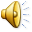 Deciding if a Sample Represents a Population
Inferential statistics are used to “infer” or make a statement about a population (large group) based on what you find in a sample (a small part of the population).
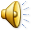 Parametric and Nonparametric
Parametric statistics require
The population of dependent scores should be approximately normally distributed
The scores should be interval or ratio scores
Nonparametric statistics
Data may be skewed . . . Or
Scores may be nominal or ordinal scores
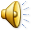 Sampling Error
Just by the luck of the draw, the sample we choose may not be representative of the population
The sample may
Give a fairly accurate representation of the population we’re interested in---or--
Give a poor representation of the population we’re interested in—or—
Represent another population altogether
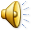 Testing the Sample mean
In order to determine if the sample represents the population, we will subject the sample to a test 
The test will vary depending on sample size
Large samples (≥30) will use a Z test
Small samples (≤30) will use a t test
Both of these tests (and other inferential tests we will learn in the future) will follow a ten-step process.
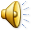 Hypotheses
The research hypothesis states that the researcher expects to find something
The null hypothesis states that nothing has happened or that there is no difference
The researcher always tests the null hypothesis and the results are either:
1.  Reject the null
2.  Retain the null (sometimes worded “fail to reject the null”)
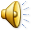 One Tail or Two?
A two-tailed test is used when you do not predict the direction that scores will change.
A one-tailed test is used when you do predict the direction that scores will change.
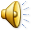 Alpha Level
How certain do I need to be?
I (the researcher) set the alpha level
Most common in social science is .05
This means I am 95% confident that I can rely on my results
If my test results meet this level, then my results are significant.
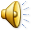 Ten Steps to Hypothesis Testing
1. State the null hypothesis (H0) 
2. State the research or alternate hypothesis (Ha) (H1)
3. Identify H1 as one or two-tailed 
4. Specify the alpha level (level of significance)
5. Determine appropriate statistical test
6. Specify the degrees of freedom (not with the z test)
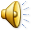 Ten Steps to Hypothesis Testing
7. Identify the Critical Value (zcrit or tcrit)
8.  State decision (rejection) rule (use normal 	distribution curve) 
If the absolute value of the calculated score is greater than critical value, then the null hypothesis is rejected
If the absolute value of the calculated score is less than the critical value, then there is a failure to reject the null hypothesis
9. Calculate z or t (zobt or tobt) and show it on 	the normal distribution curve
10. State the meaning of the results in a 	complete sentence
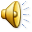 Steps 1 and 2
The null hypothesis is a statement that “there is no difference” between the two means i.e. the sample mean is no different than the mean of the population
µ1=µ2
The research hypothesis is a statement that “there is a difference” between the two means i.e. the sample mean represents a different population.
µ1≠µ2
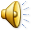 Steps 3 and 4
Identify H1 as one or two-tailed
If no direction is predicted, the test is two-tailed and the critical values are located in both tails
If direction is predicted, the test is one-tailed and critical value is located only in one tail
Specify alpha level
How confident do I need to be?
In social sciences 95% confidence level is usually sufficient
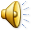 Steps 5 and 6
What test should I use (Z or T)?
Determine degrees of freedom (if applicable)
Use appropriate table to determine Critical Value
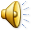 Steps 7 and 8
Identify Critical Value (Zcrit or tcrit) on normal distribution curve
State decision (rejection) rule:	
Use the normal distribution curve to mark the “area of rejection”
If Zobt is greater than Zcrit, reject the null hypothesis
If Zobt is less than Zcrit, fail to reject the null hypothesis
If tobt is greater than tcrit, reject the null hypothesis
If tobt is less than tcrit, fail to reject the null hypothesis
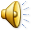 Step 7 and 8
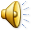 Step 9
Calculate Zobt or tobt
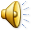 Step 10
State the meaning of the results in a complete sentence.
Example: Reject the null
There is sufficient evidence at the 5% level to support the claim that the alternative hypothesis represents the population.
Example: Failure to reject the null
There is insufficient evidence at the 5% level to support the claim of the alternative hypothesis.
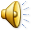 Z Test vs. T Test
Perform the Z test when:
You have a single sample
The dependent variable is interval/ratio data that is approximately normally distributed
You know the population mean
You know the true standard deviation of the population
Perform the T test when:
You have a single sample
You do not know the true standard deviation.
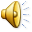 Sample Problem
Denise is interested in whether the physical coordination skills among low-income pre-school children are different from those of other children.  She knows that the population mean for the Pre-School Coordination Activity Test (PCAT) is 120 with a population standard deviation = 10.  She tests 80 pre-schoolers from low-income families and obtains a mean of 122.
Should Denise do a one-tailed or a two-tailed test?  Explain your answer.
State the appropriate H0 and Ha, given your answer in part a.
Use α = 0.05.  What is the value of zcrit?
What is the value of zobt?
Use the normal distribution curve and report your findings.
What should Denise conclude?
Two-tailed test because no direction is predicted
Ho: there is no difference between the physical coordination skills of low –income children and the population of preschoolers.
H1: there is a difference between the physical coordination skills of low –income children and the population of preschoolers.
Zcrit = ±1.96 (two-tailed with α of .05)
Z obt = 1.79
Zobt < 1.96 therefore there is a failure to reject the null hypothesis.  There is no different between the physical coordination skills of low-income children and the population of preschoolers.